ぷちばとー
ハロウィン
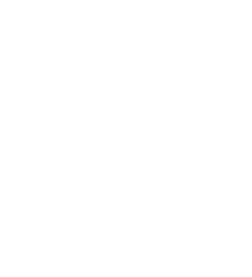 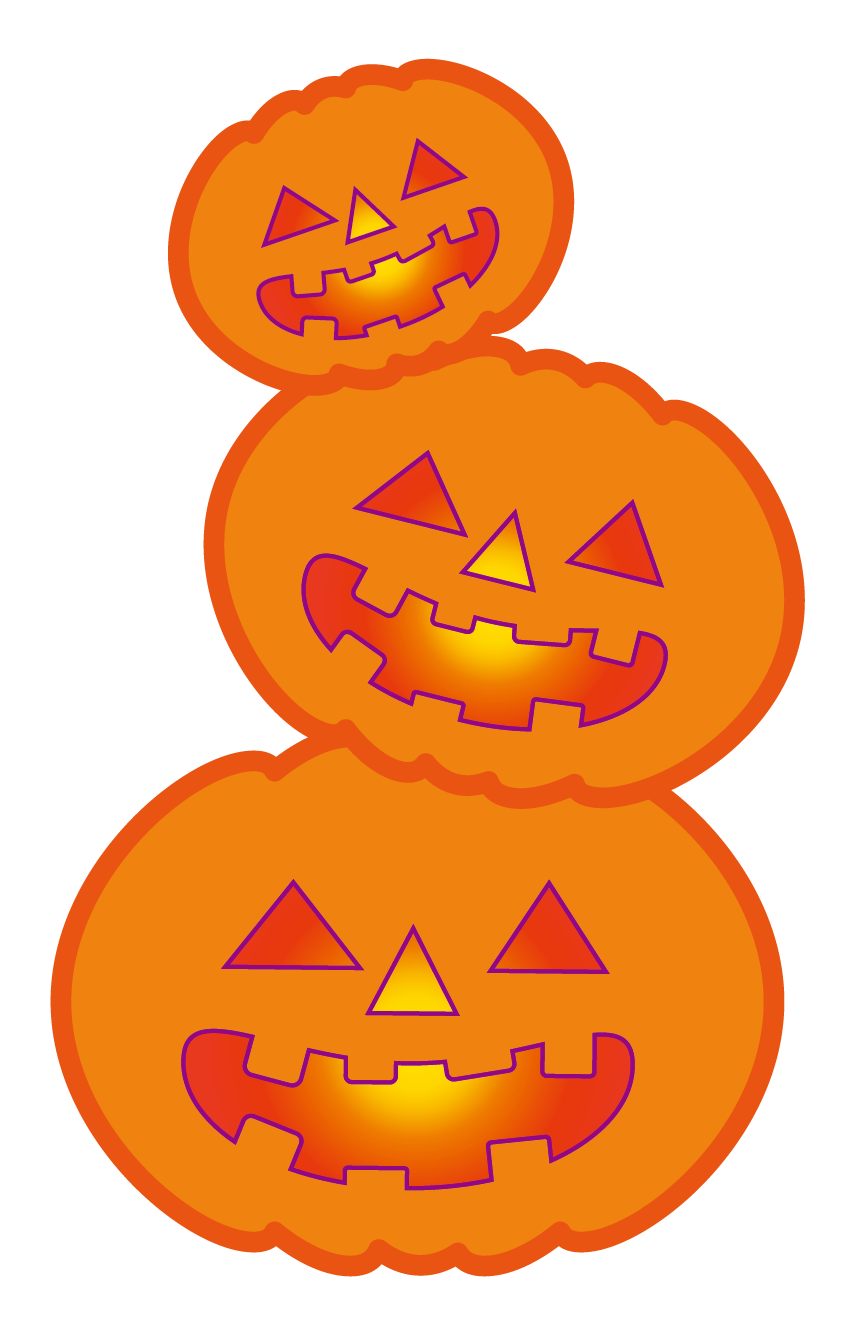 11月21日(月)～
　　
　　11月30日(木)
ぷちばとー
営業時間：10:00〜16：00
伊丹市役所地下1階
みんなであつまってひとつのお店
伊丹市内の障がい者就労支援施設が共同運営しています
いたみトライアングルの会　障がい者みんなの会　　　　
ヘルプ協会　協同の苑　アミーゴ　ＩＣＣＣ　たーみん
Flat伊丹　いたみ杉の子　伊丹市社会福祉事業団
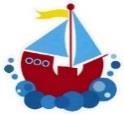